Показатели состояния, движения и эффективности использования основных фондов и средств организации
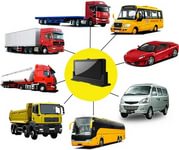 Разработал преподаватель	
Дембицкая Е.В.
Цели занятия:
образовательные: обеспечение усвоения экономической сущности основных фондов (средств); изучить методику расчета основных показателей использования основных средств;
развивающие: развитие внимания и навыков анализа большого объема информации; развитие логического мышления;
воспитательные: воспитание общественно значимых мотивов поведения, развития требовательности к себе,  расширение кругозора обучающихся, воспитание сознательной экономической грамотности и интереса к предмету.
ПЛАН
1. Экономическая сущность, значение, состав и структура основных средств.
2.Показатели состояния, движения и эффективности использования основных фондов и средств организации.
Основные направления улучшения использования основных средств
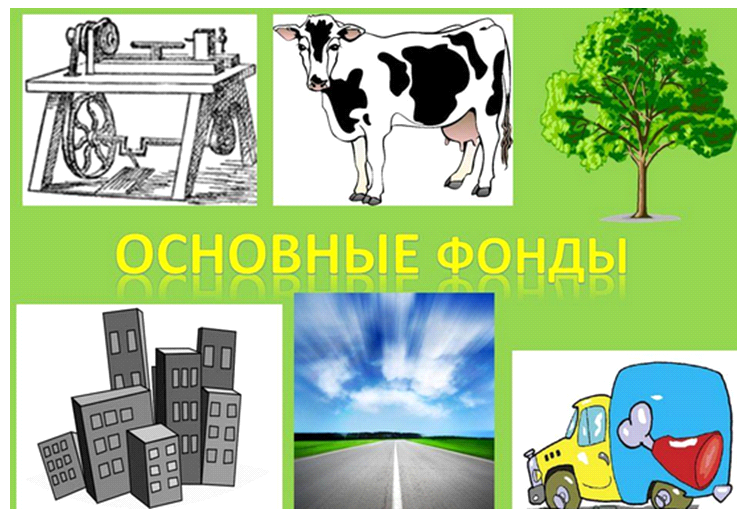 1. Экономическая сущность, значение, состав и структура основных средств.
Организации (предприятия), функционирующие в нефтяной или газовой промышленности для ведения деятельности должны обладать определенной совокупностью средств производства
Место основных и оборотных средств в факторах производства предприятия
Всем видам основных фондов присущи экономические признаки:
• участвуя в процессе производства, ОС (ОФ) не входят своей натуральной формой в продукт труда, выпуску которого способствовали; 

• все виды ОС (ОФ) участвуют во многих производственных циклах в течение длительного времени - срока, продолжительностью свыше 12 мес, или обычного операционного цикла, если он превышает 12 мес; 

• все виды ОС (ОФ) постоянно изнашиваются в процессе производства и их стоимость по частям, постепенно, по мере износа переносится на стоимость готовой продукции;
Основные фонды 

Основные фонды - это средства труда, которые многократно участвуют в производственном процессе, сохраняя при этом свою натуральную форму, постепенно изнашиваясь, переносят свою стоимость по частям на вновь создаваемую продукцию или услуги. К ним относят фонды со сроком службы более одного года и стоимостью более 40 тыс. руб. 
С 1 января 2002 г. имущество, 
используемое более года, относят к ОФ.
(ПОСТАНОВЛЕНИЕ ПРАВИТЕЛЬСТВА РФ от 01.01.2002 № 1)
По натурально-
вещественной
форме
По участию в
производственном
процессе
По воздействию
на предметы
труда
По использованию
По принадлежности
собственнику
1.Основные
производствен-
ные фонды

2. Основные
фонды непроиз-
дственного
назначения
1.Активные
основные
фонды

2. Пассивные
основные
фонды

3. Основные
фонды на
консервации
1. Основные
фонды в
эксплуатации

2. Основные
фонды в
ремонте

3. Основные
фонды в
запасе
1. Материаль-
ные фонды

2. Нематериаль-
ные активы
1. Собственные
основные 
фонды

2. Арендуемые
основные
фонды
Классификации основных фондов предприятий
ОСНОВНЫЕ ФОНДЫ
Производственные
здания
Транспортные
средства
Здания жилищного
назначения
Инструмент
производственного
назначения
Сооружения
производственного
назначения
Здания
административного
назначения
Производственный
инвентарь и
оборудование
Передаточные
устройства
Здания
культурно-бытового
назначения и 
спортивные 
сооружения
Машины и
оборудование
Хозяйственный
инвентарь
Состав основных фондов по участию в процессе производства
ОСНОВНЫЕ ФОНДЫ
Основные непроизводственные
фонды
Основные производственные
фонды
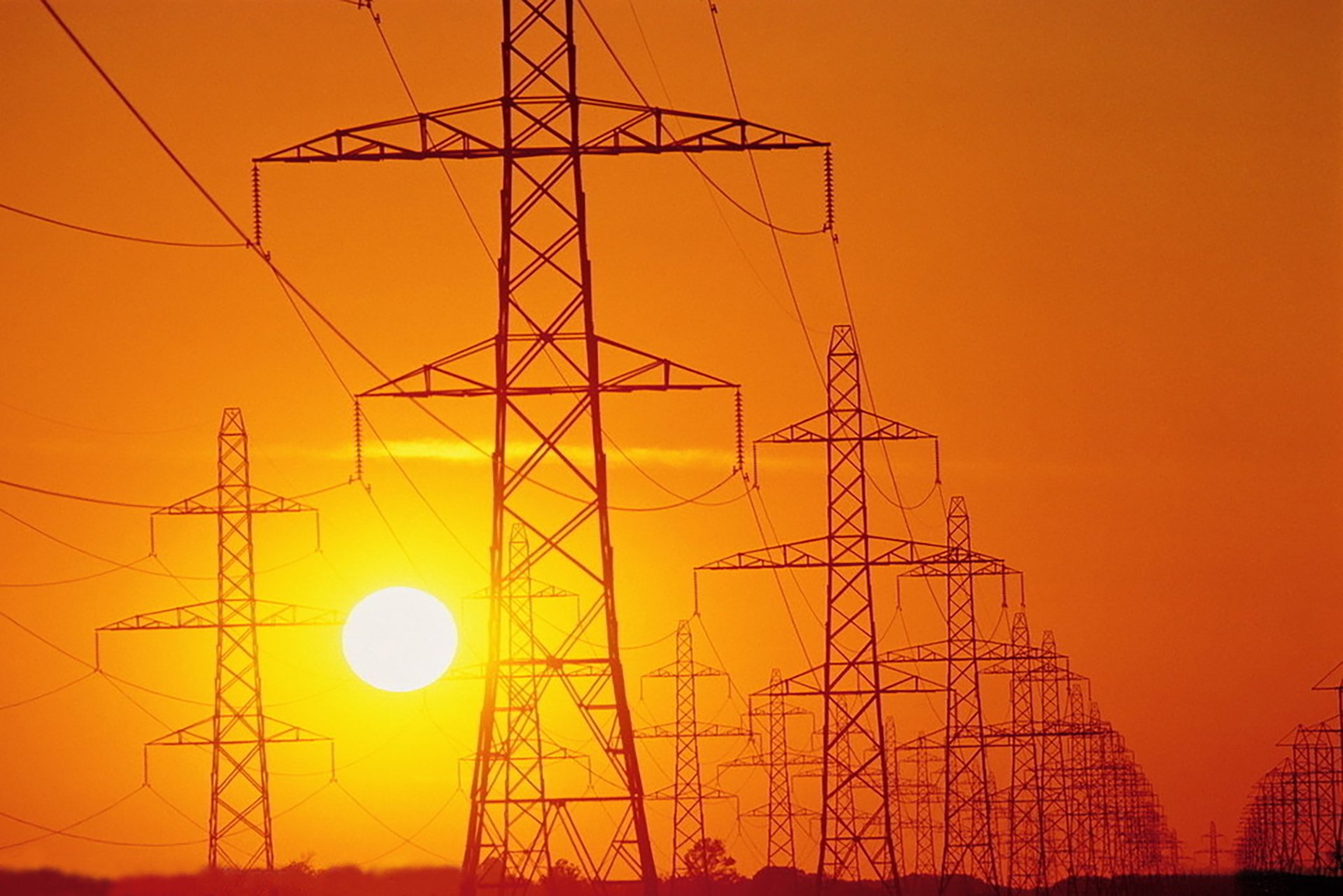 Передаточные устройства
Машины и оборудование
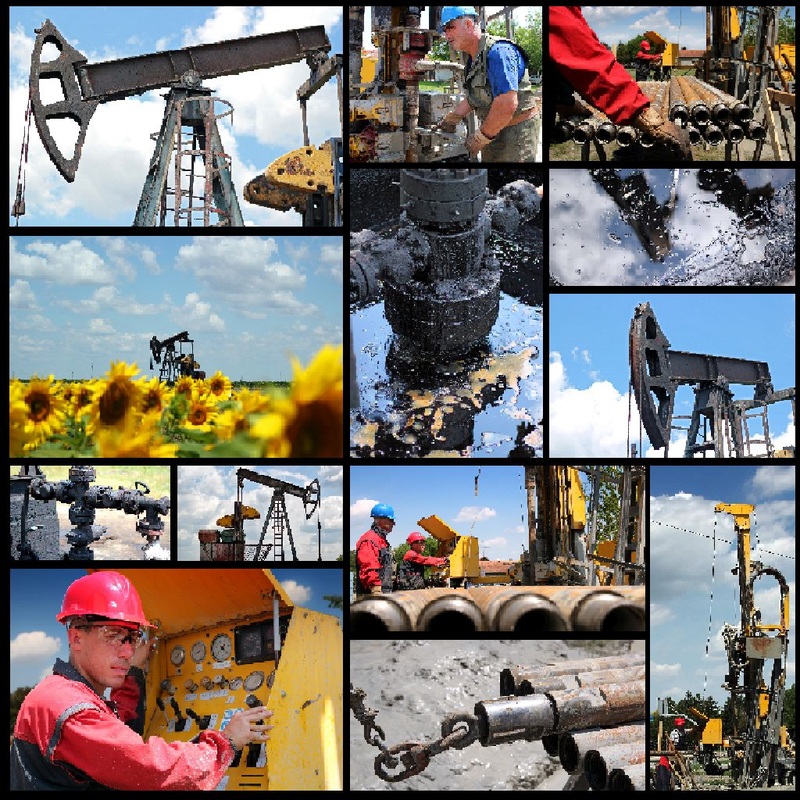 В данной группе выделяются подгруппы:· силовые машины и оборудование; · рабочие машины и оборудование; · измерительные и регулирующие предметы;· вычислительная техника;· прочие.
К силовым машинам и оборудованию относят, например:
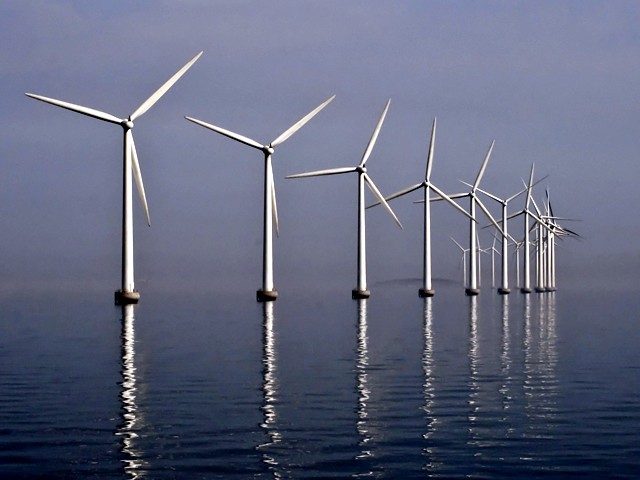 электромоторы
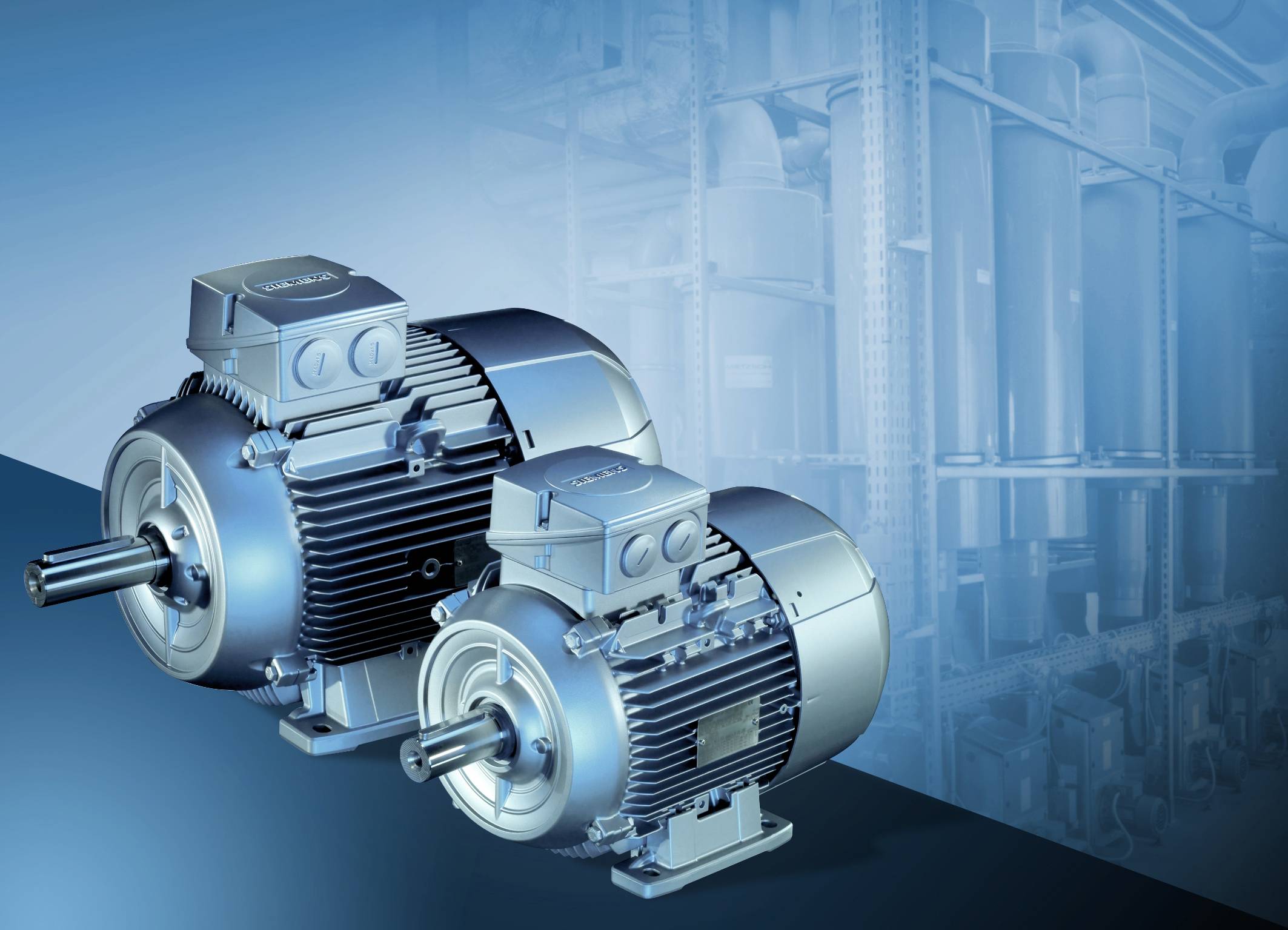 ветродвигатели
К рабочим машинам и оборудованиям относят, к примеру, различные станки, например:
Данный станок применяется в производстве окон и дверей, подходит для малых и средних производств.
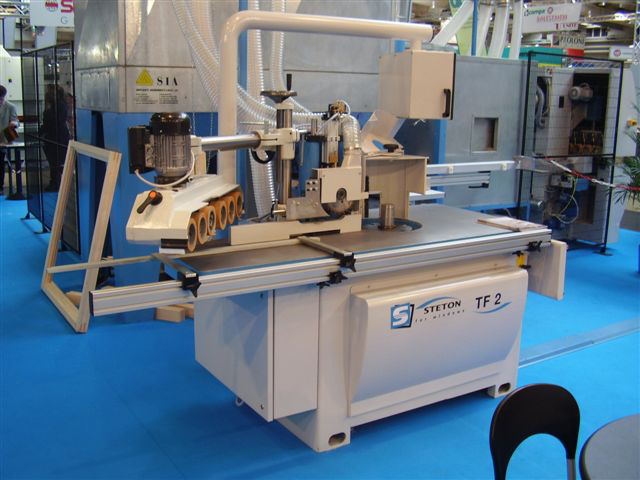 Измерительные и регулирующие предметы
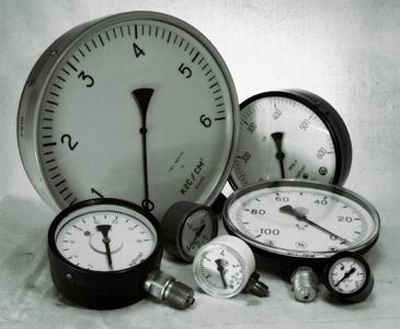 Вычислительная техника
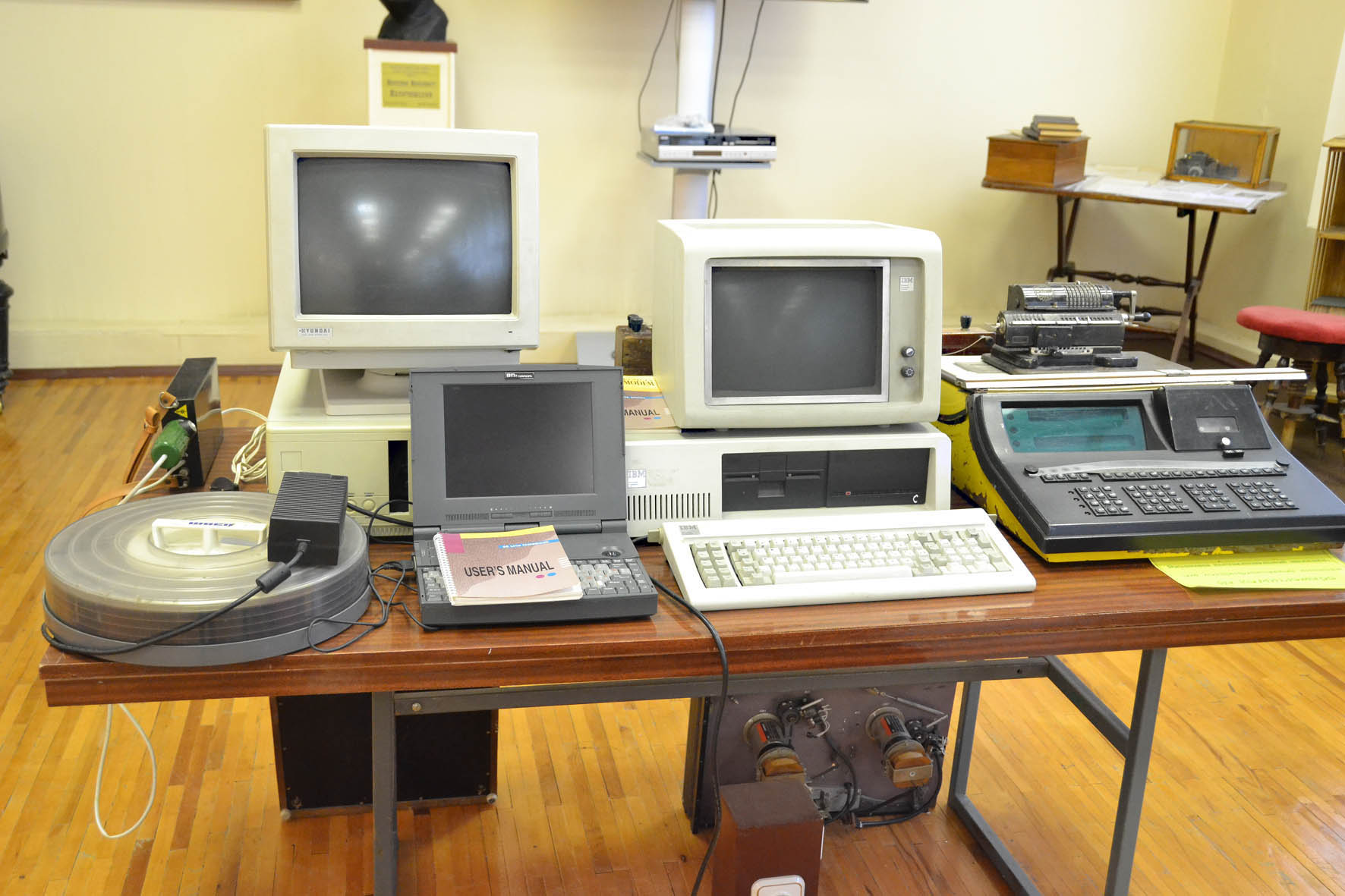 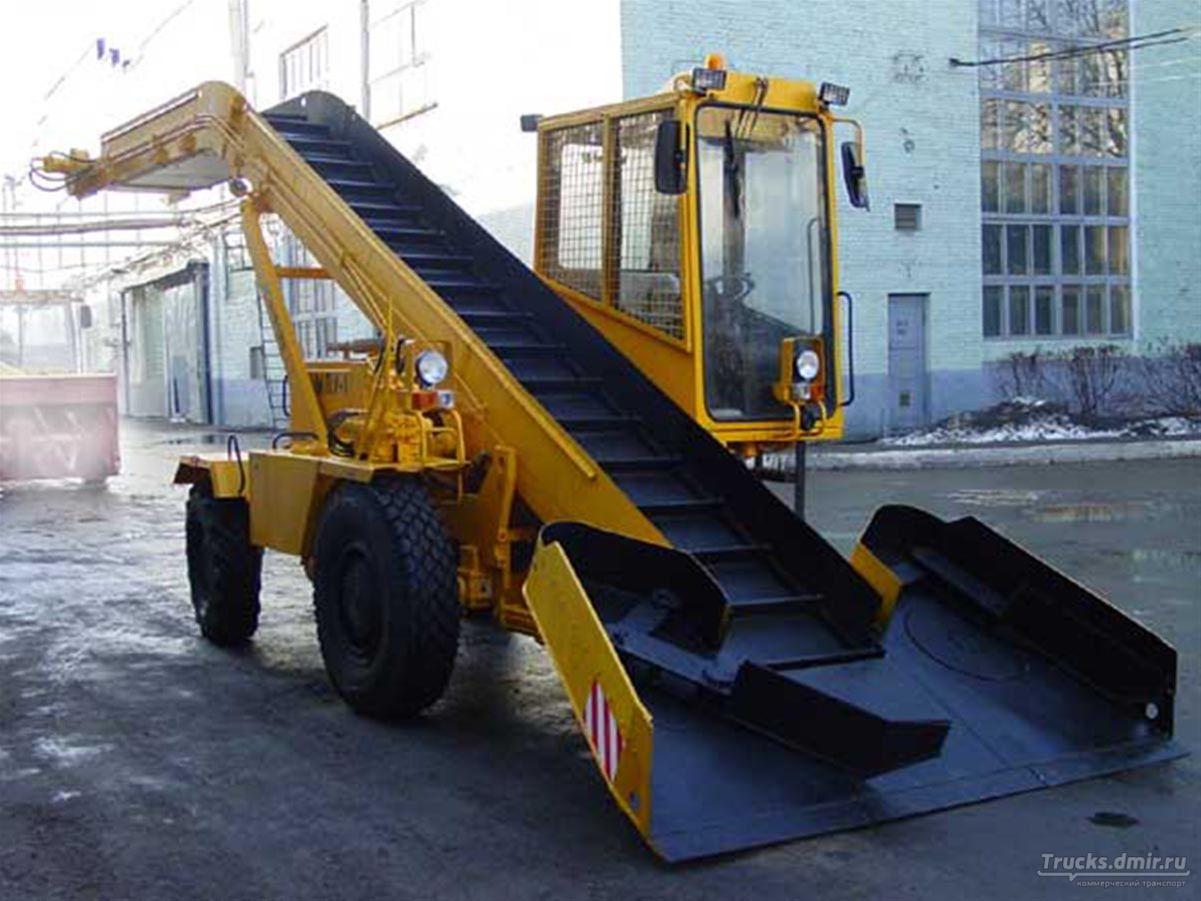 Транспортные средства
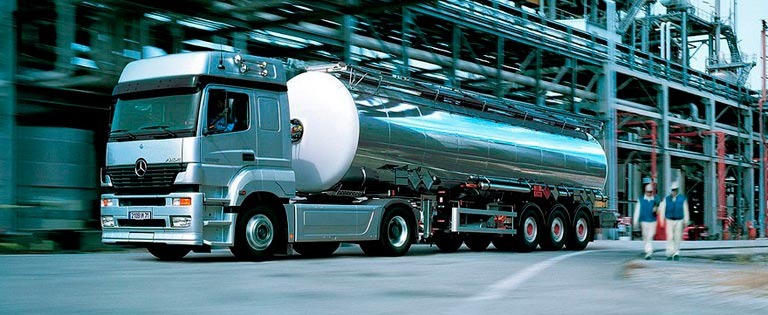 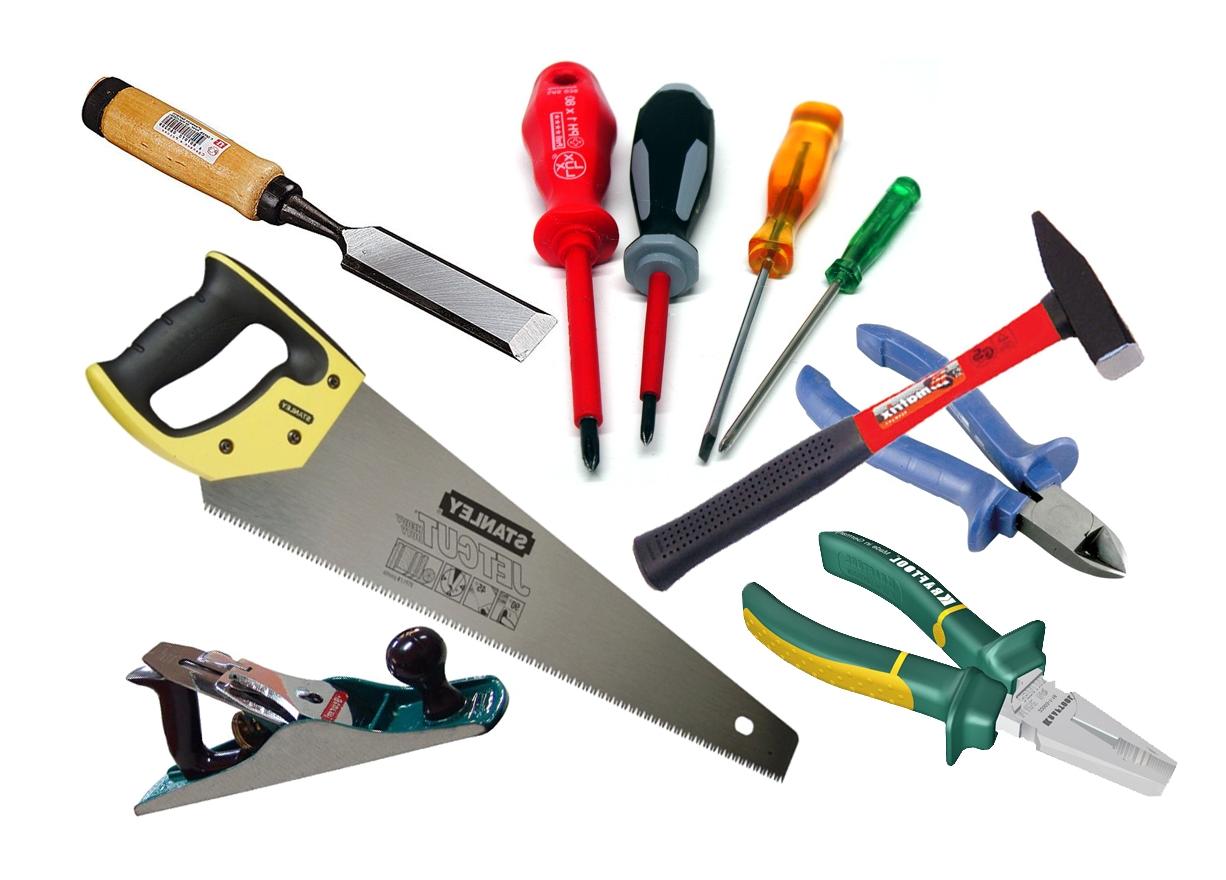 Инструменты
Производственный и хозяйственный инвентарь
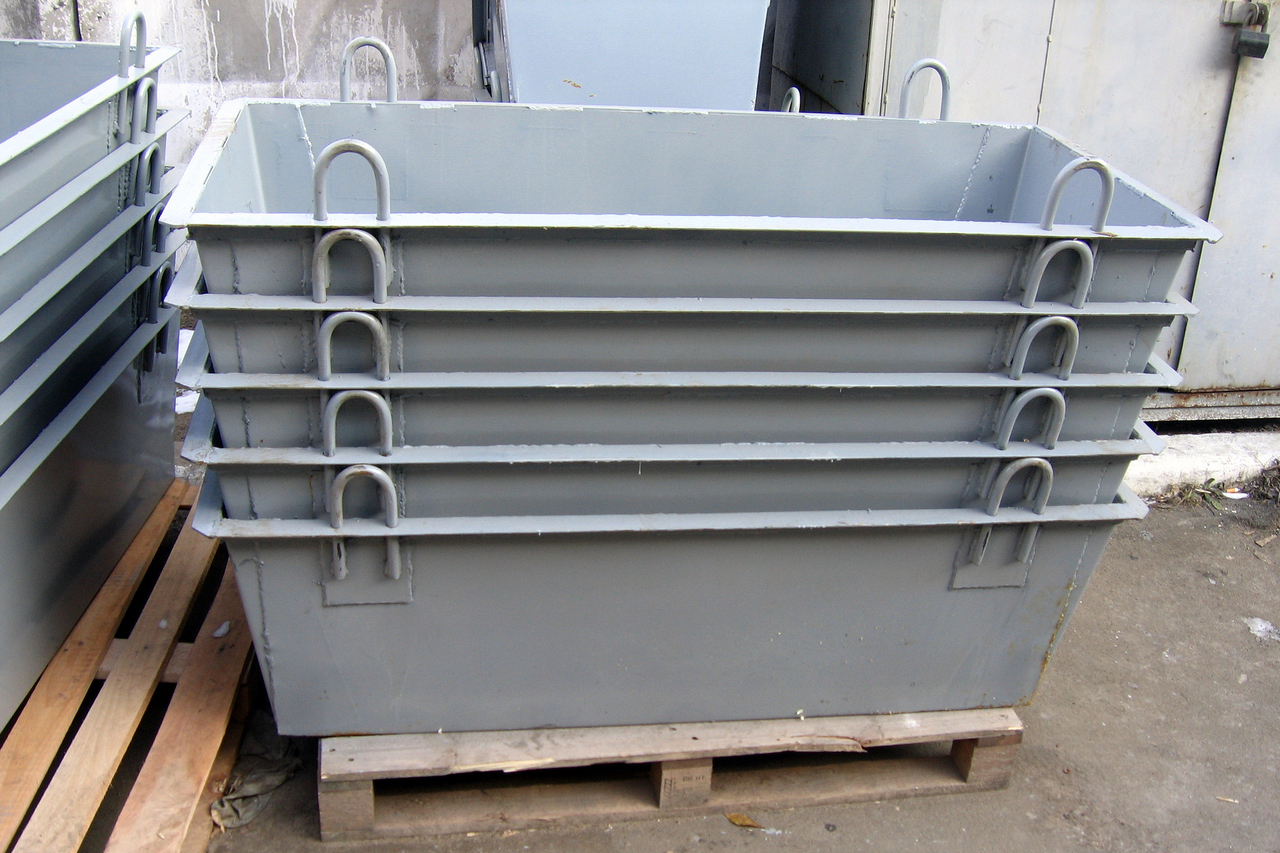 (инвентарная тара)
Многолетние насаждения
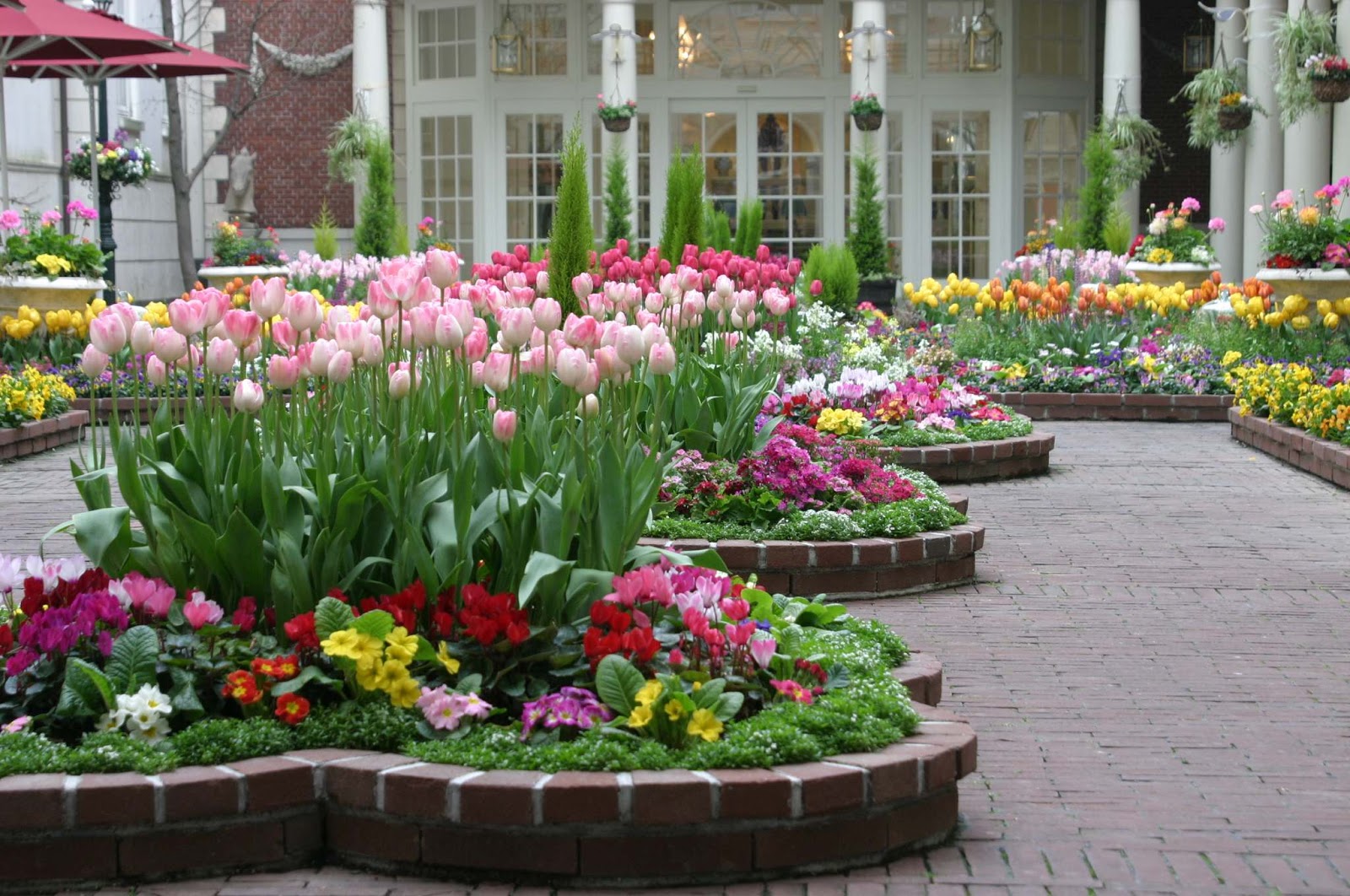 Рабочий репродуктивный скот
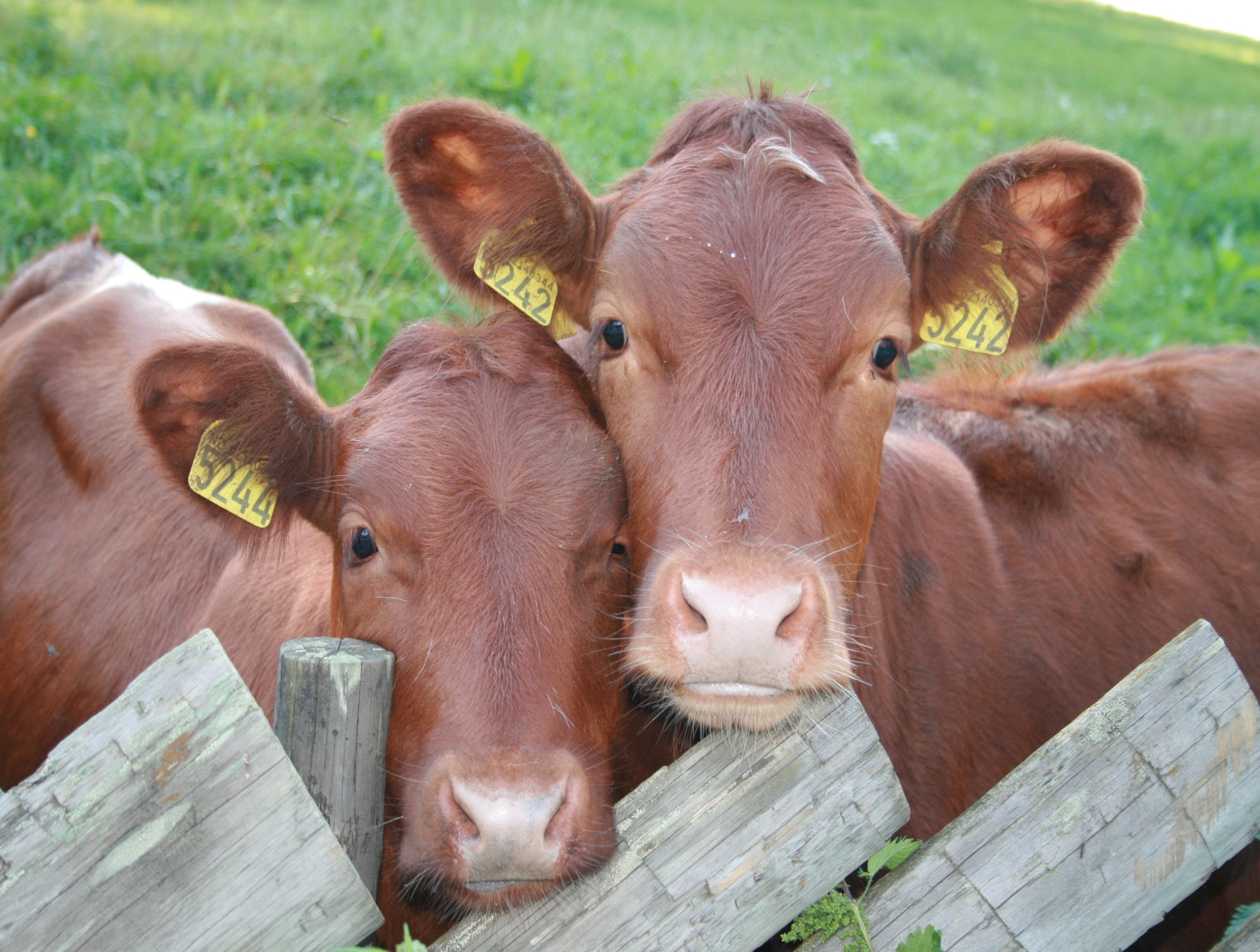 2.Показатели состояния, движения и эффективности использования основных фондов и средств организации.
Чтобы определить, насколько эффективно использование основных фондов предприятия применяют систему показателей:
1) показатели, характеризующие структуру движения основных фондов;
2) обобщающие показатели использования основных фондов;
3) показатели интенсивного и экстенсивного использования основных фондов (частные показатели).
Показатели первой группы включают: 
Коэффициент обновления основных фондов - характеризует интенсивность ввода и поступления новых основных фондов за определенный период 
Коэффициент выбытия основных фондов (Квыб) — характеризует процесс ликвидации и выбытия основных фондов за определенный период 
Коэффициент прироста основных фондов — отражает относительное увеличение основных фондов за счет их обновления
Превышение величины Кобн по сравнению с Квыб свидетельствует о том, что идёт процесс обновления основных фондов.
Ко второй группе показателей относятся фондоотдача, 
фондоемкость, 
фондовооруженность, 
рентабельность.
Среднегодовая стоимость основных производственных средств определяется следующим образом:
Обобщающие показатели использования основных фондов
Фондоотдача – показывает, какой объем продаж получен с каждого  рубля используемых основных фондов. Чем больше значение показателя, тем эффективнее используются основные фонды.
Обратной величиной фондоотдачи является показатель фондоем­кости продукции. Она показывает долю стоимости основных средств, приходящуюся на каждый рубль выпускаемой продукции.
Если фон­доотдача должна иметь тенденцию к увеличению, то фондоемкость — к снижению.
.
Рентабельность основных фондов – показывает, какая величина чистой прибыли получена с каждого рубля (100 рублей), используемых основных фондов.
где  Пч – чистая прибыль 
                  организации
Чем больше значение показателя, тем эффективнее используются основные фонды
Показатели интенсивного и экстенсивного использования основных фондов.
Коэффициент интенсивного использования (Ки), который характеризует уровень использования машин и оборудования по мощности рассчитывается по формуле:
Коэффициент экстенсивного использования (Кэ), который характеризует уровень использования активной части ОПФ во времени рассчитывается по формуле:
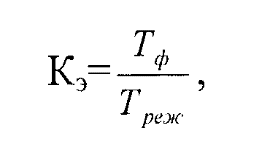 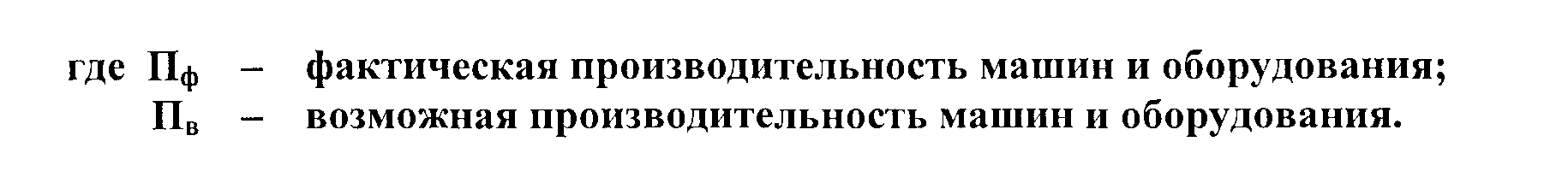 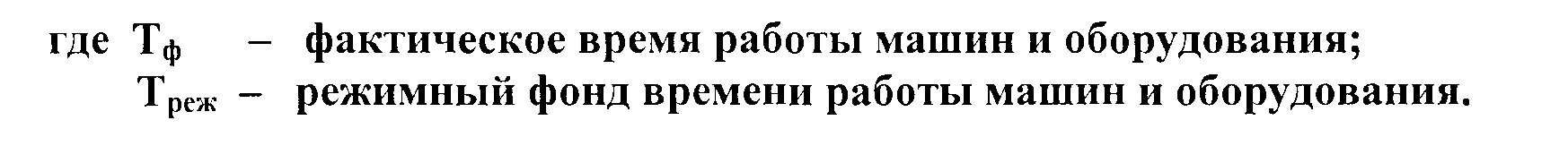 3. Основные направления улучшения использования основных средств

Улучшения использования основных средств на предприятии можно достигнуть путём:

Освобождения предприятия от неиспользуемых ОФ или сдача их в аренду;
Своевременное проведение плановых ремонтов ОФ;
Повышение уровня механизации и автоматизации производства;
Повышение уровня квалификации обслуживающего персонала.
1.В чем сущность основных средств?

2.  Как характеризуется состав и структура основных средств?
Закрепление, повторение, обобщение материала
«Кто больше» 
Необходимо назвать как можно больше терминов, понятий из пройденной темы
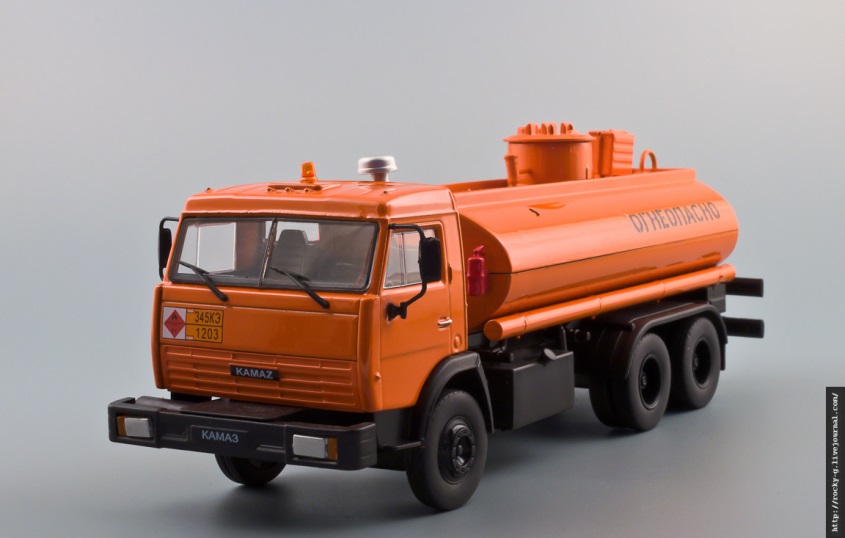 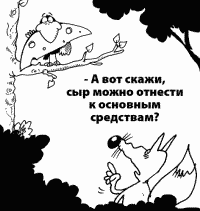 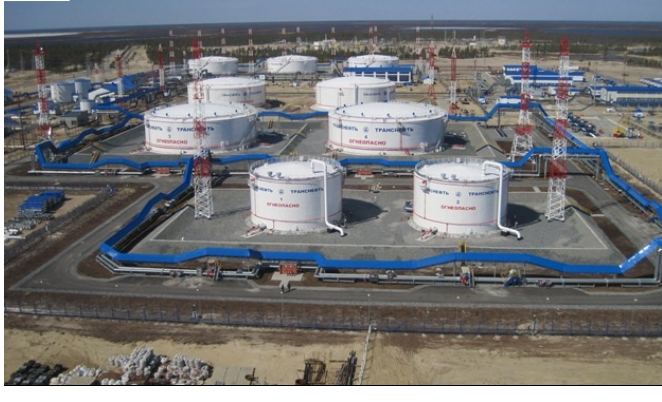 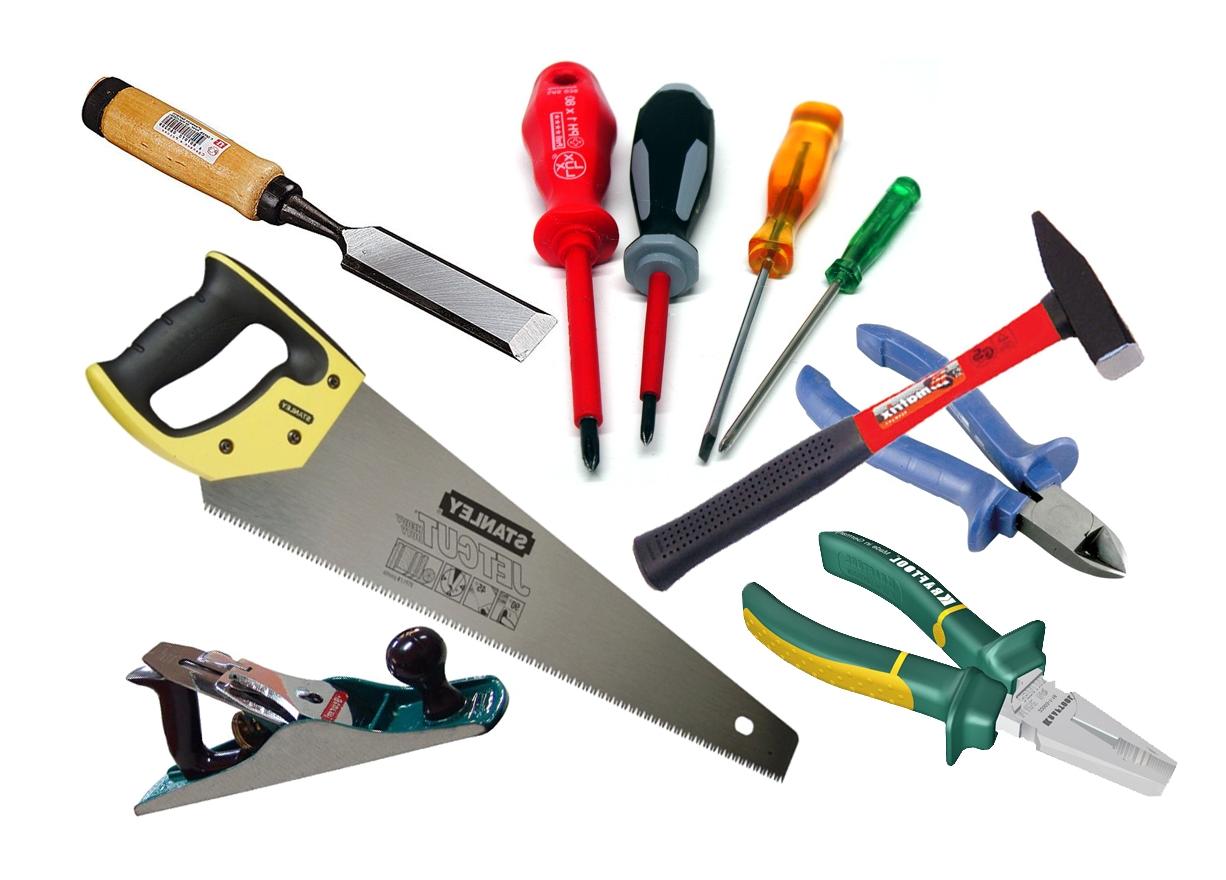 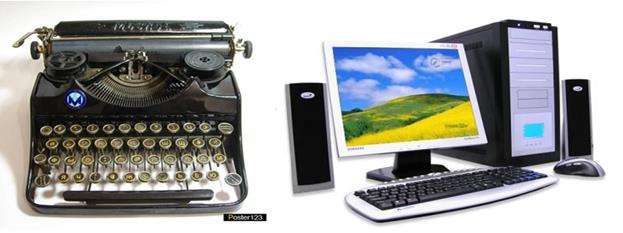 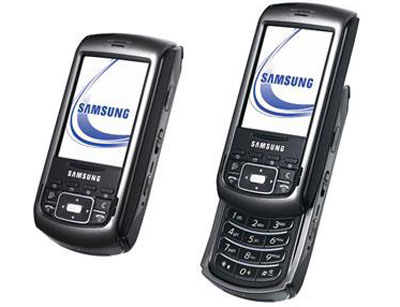 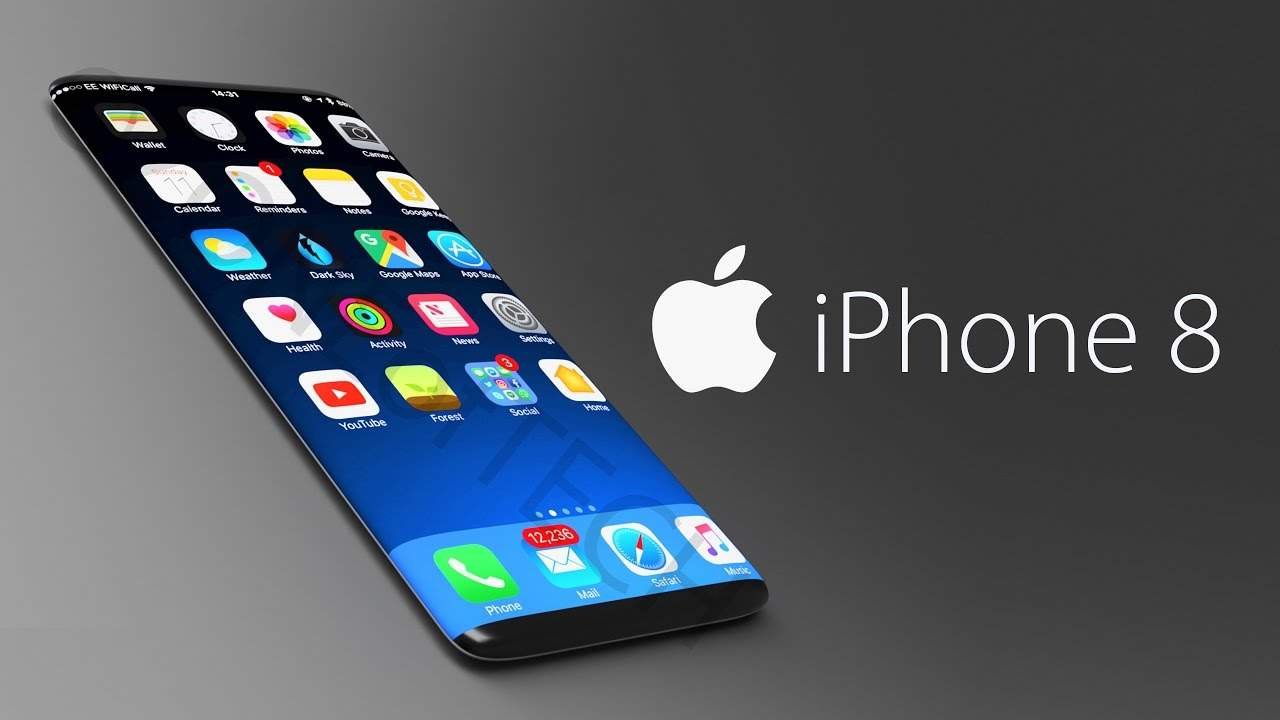 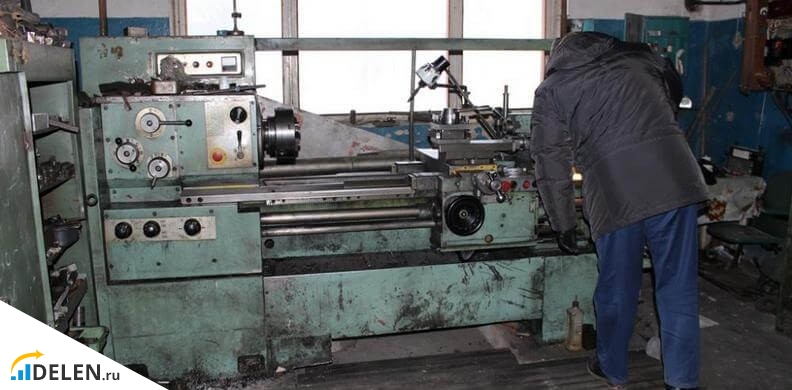 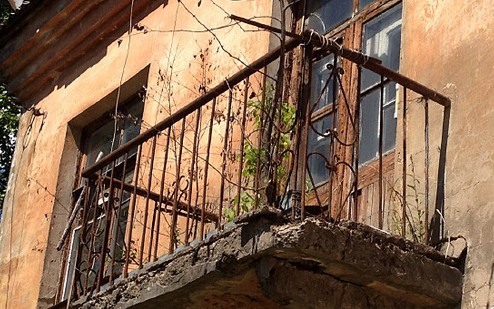 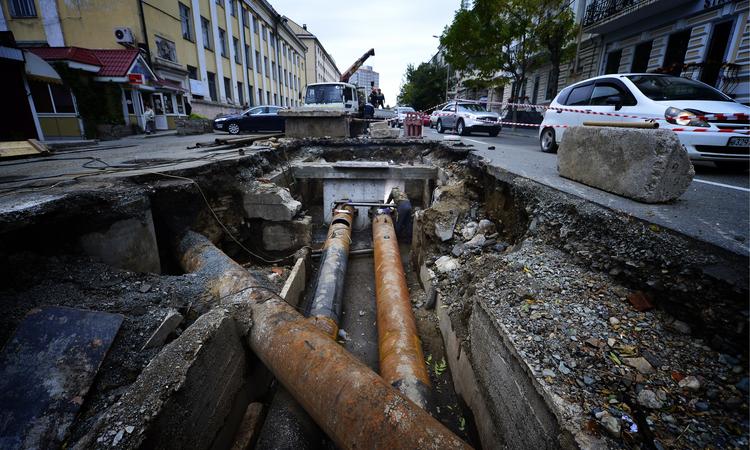 В нефтегазовом комплексе, трубопровод и резервуар являются -
сооружением,
буровая установка -
оборудованием.
Блиц-опрос:
1. К основным фондам относятся фонды:
а) сроком службы более одного года и стоимостью более 10 тыс. руб.;
б)  сроком службы менее одного года и стоимостью более 5 тыс. руб.;
в) сроком службы более одного года и стоимостью более 40 тыс. руб.
2. Амортизация основных фондов – это:
а)  восстановление основных фондов;
б) перенос стоимости основных фондов (их износа) на реализуемый    продукт;
в) износ основных фондов.
3. Какие показатели характеризуют движение основных фондов?
а) коэффициенты: обновления, выбытия и прироста;
б) фондовооружённость и фондоотдача;
в) коэффициенты: износа и годности.
4. Какие показатели характеризуют состояние основных фондов?
а) фондовооружённость, фондоотдача;
б) коэффициенты: износа и годности; 
в) коэффициенты: обновления, выбытия и прироста
5. К показателям общего характера, характеризующим эффективность использования основных фондов, относятся:
а) фондоёмкость, фондовооружённость, фондоотдача, рентабельность;
б) объем продаж с 1 кв. м площади организации, прибыль с 1 кв. м площади организации;
в) коэффициент износа, коэффициент годности.
V.Подведение итогов урока и выставление оценок
VI. Домашнее задание 
Основы экономики организации. Практикум : учебное пособие для СПО / Л. А. Чалдаева [и др.] ; под ред. Л. А. Чалдаевой, А. В. Шарковой. — М. : Издательство Юрайт, 2016. — 299 с. — (Профессиональное образование) [Электронный ресурс; Режим доступа https://www.biblio-online.ru], 
стр.67-78